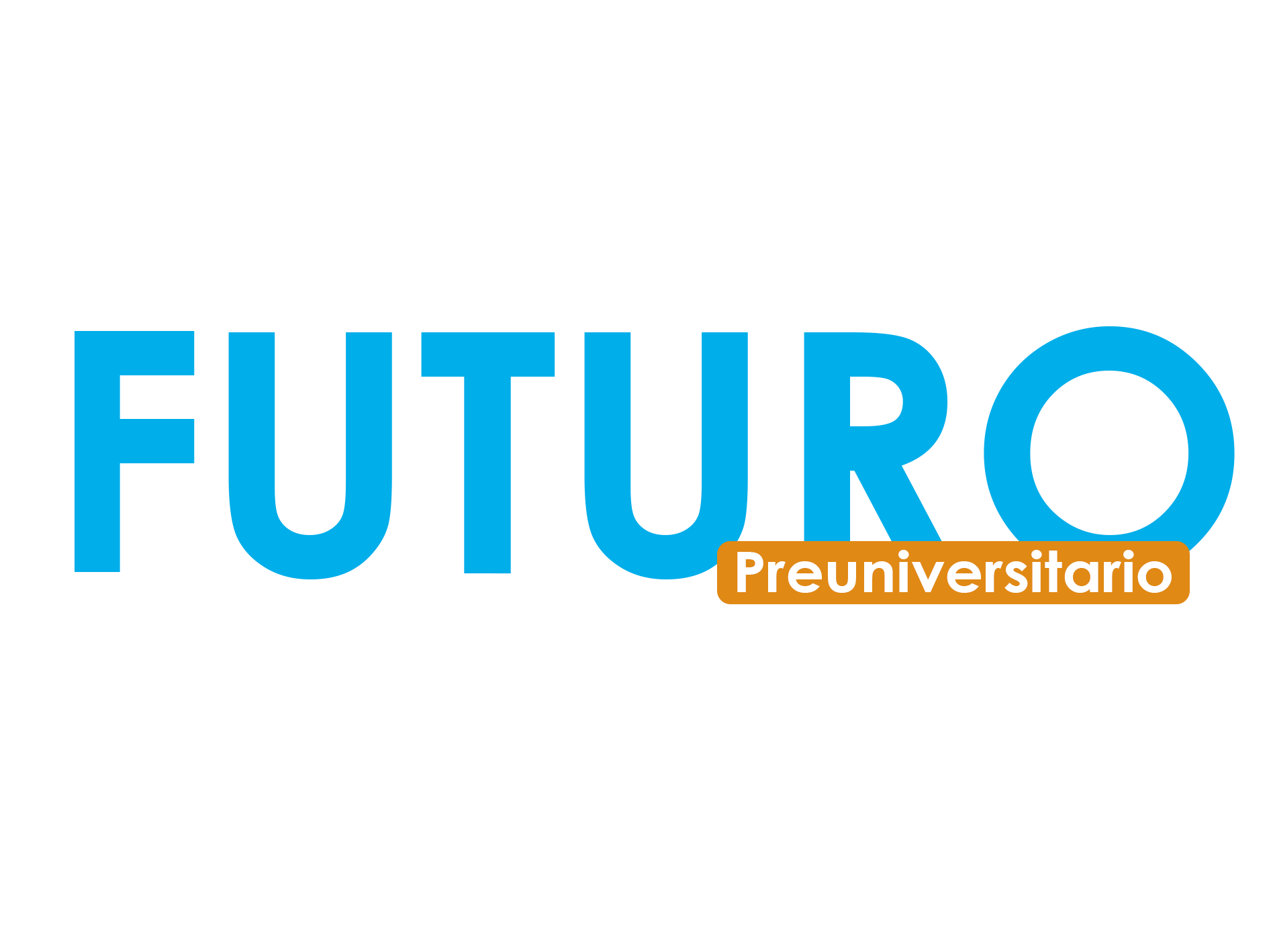 “Configuración electrónica”
Departamento de Ciencias
Preuniversitario Futuro
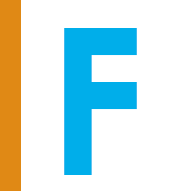 Unidad estructural básica de la materia
Átomo
Neutro
Iones
Estructura
Electrones (-) 
Protones (+)
Neutrones (sin carga)
Igual cantidad de protones y electrones
Se generan por la pérdida o ganancia de electrones
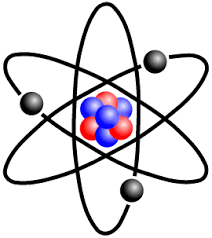 Cu    Hg
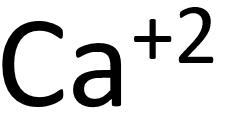 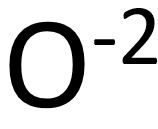 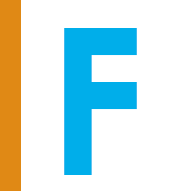 Niveles de energía
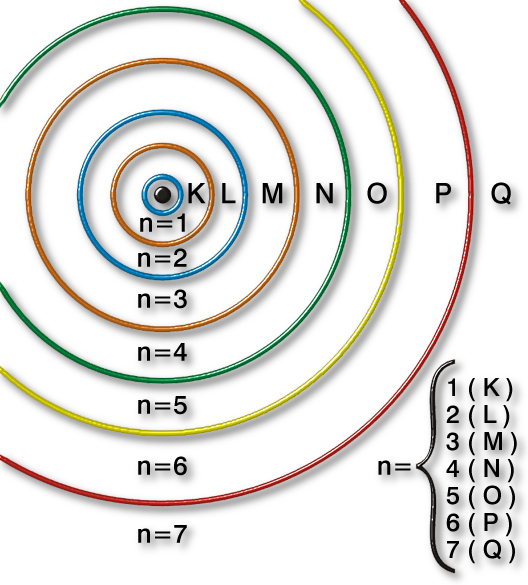 Son estados energéticos en donde se pueden encontrar los electrones.
Estos niveles son 7.
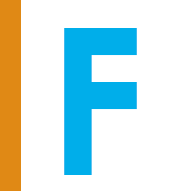 Forma en que los electrones se organizan. También son llamados orbitales.
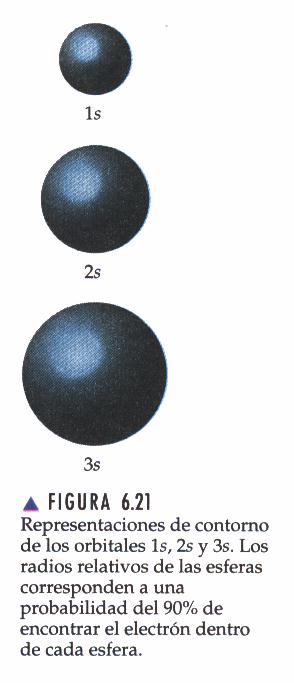 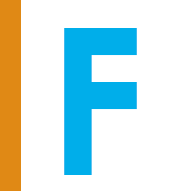 Algunos Orbitales
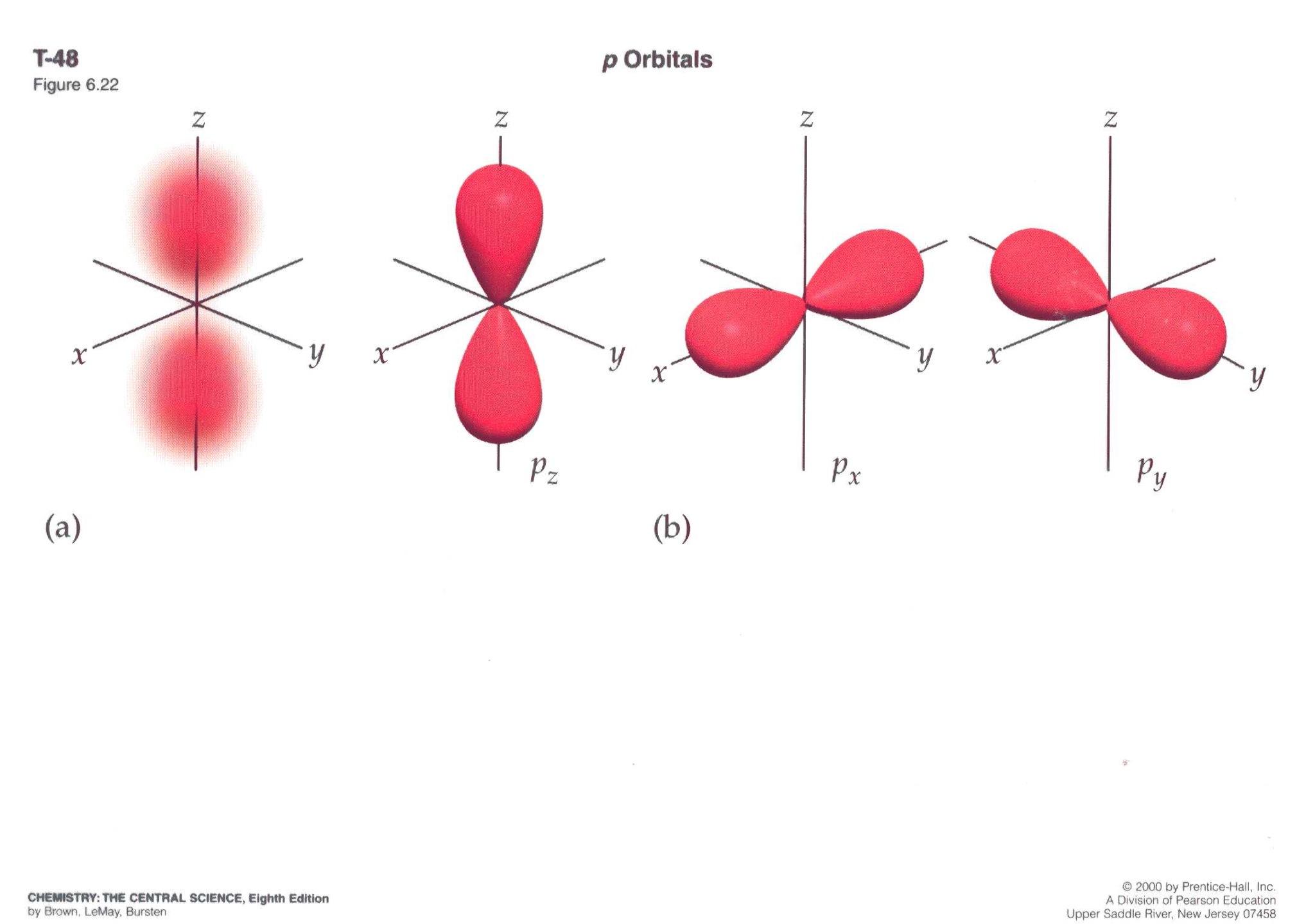 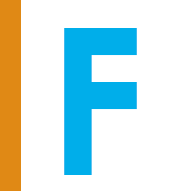 Configuración electrónica
Modo en que los electrones se disponen alrededor del núcleo del átomo.
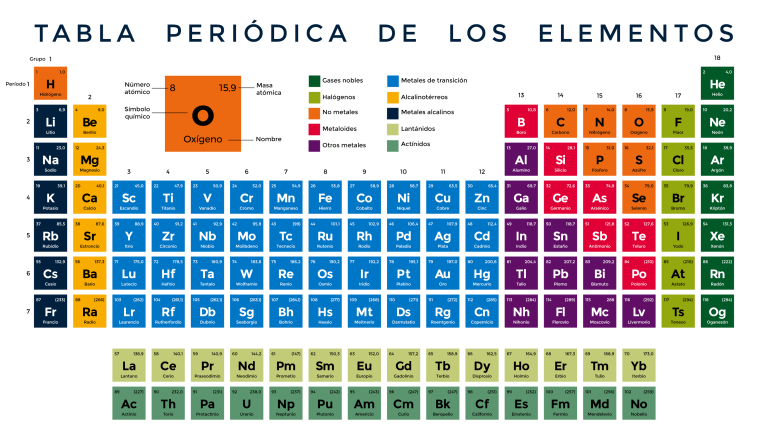 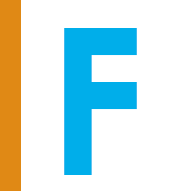 Configuración electrónica abreviada
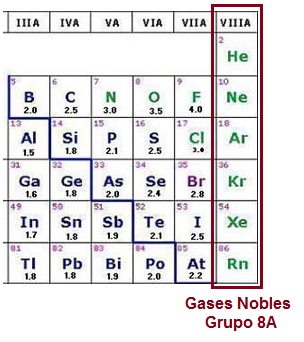 Es para N°atómicos grandes, se hace con el último elemento con todos sus niveles de energía completos (gases nobles).
K(Z=19)
1s22s22p63s23p64s1
[Ar]4s1
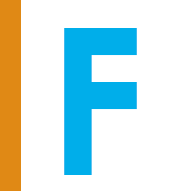 Configuración electrónica
Principio de Mínima energía

Los electrones ocupan los orbitales de menor energía y, progresivamente, se van llenando los orbitales de mayor energía. 
De acuerdo a este principio, la configuración electrónica de un átomo se establece de acuerdo a la secuencia:

1s22s22p63s23p64s23d104p65s24d10
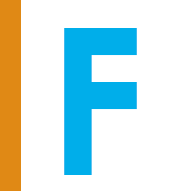 Regla de máxima Multiplicidad de Hund
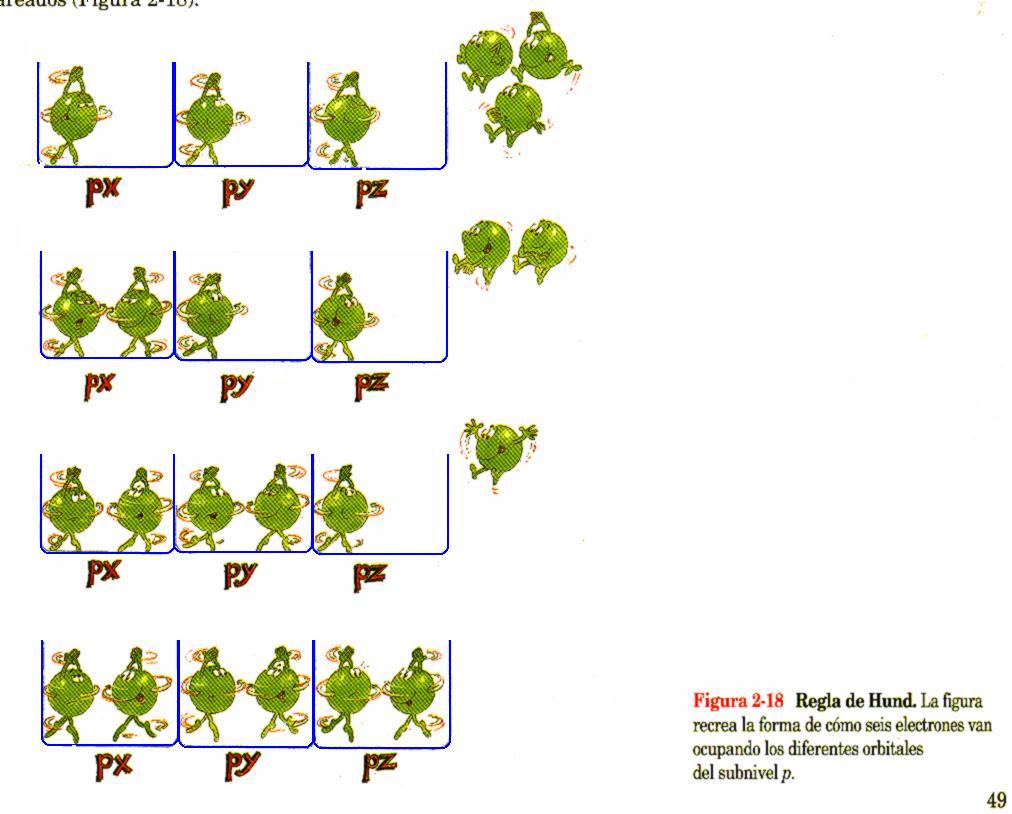 Los orbitales con igual nivel de energía se llenan progresivamente de manera que siempre exista un mayor número de electrones desapareados.
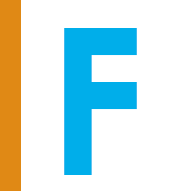 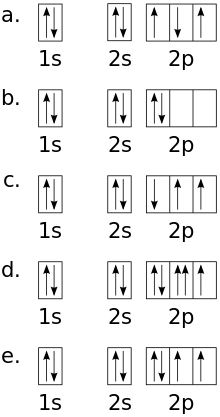 La regla de Hund establece que los electrones van ocupando los orbitales, de a uno por orbital y con el mismo spin, una vez completado el semillenado de un orbital recién comienza su apareamiento con otro electrón pero con spin contrario.
[Speaker Notes: Explicar ejemplos de hund y pauli con y sin error]
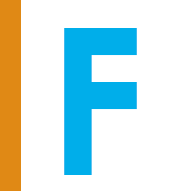 Principio de Exclusión de W. Pauli  (1925)
“Dos electrones del mismo átomo no pueden tener los mismos números cuánticos idénticos y por lo tanto un orbital no puede tener más de dos electrones, que deben tener distinto número cuántico de spin”.
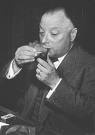